IG NG-OWC

Submission Title: Turbulence Compensation and Symbol Detection of  Orbital Angular Momentum FSO/OCC System Using Deep CBDNet. 	
Date Submitted: July 16, 2024	
Source: AL-IMRAN, Nguyen Ngoc Huy, Yeong Min Jang, Kookmin University

Address: Room #603 Mirae Building, Kookmin University, 77 Jeongneung-Ro, Seongbuk-Gu, Seoul, 136702, Republic of Korea
Voice: +82-2-910-5068  				E-Mail: yjang@kookmin.ac.kr
Re: 	
Abstract:	Present the use case CBDNet for IG NG-OWC
Purpose:	Presentation for contribution on IG NG-OWC
Notice:	This document has been prepared to assist the IG NG-OCC.  It is offered as a basis for discussion and is not binding on the contributing individual(s) or organization(s). The material in this document is subject to change in form and content after further study. The contributor(s) reserve(s) the right to add, amend or withdraw material contained herein.

Release:	The contributor acknowledges and accepts that this contribution becomes the property of IEEE and may be made publicly available by IG NG-OWC.
Turbulence Compensation and Symbol Detection of  Orbital Angular Momentum FSO/OCC System Using Deep CBDNet. July 16, 2024
Contents
Introduction
Free Space Optical Communication
Channel Modeling
Result and Discussion
Introduction
Free Space Optical (FSO) communication is an important field of optical wireless communication (OWC) technology that uses light to transmit data through free space, typically in the form of laser beams. It operates by sending modulated light signals through the atmosphere, with the receiver detecting and interpreting these signals. FSO offers high bandwidth and security, but its performance can be affected by weather conditions such as fog, rain, or snow.

Channel modeling is a fundamental aspect of optical wireless communication (OWC) system design. It refers to the process of creating mathematical or statistical models to simulate the behavior and characteristics of a communication channel.
Channel Estimation
Conventional Channel Estimation
Least Square Estimation (LS)(1)
Least Minimum Mean Squared Error (LMMSE)(2)
Maximum Likelihood Estimation (ML)
Machine Learning Based Channel Estimation
Deep learning based (3)
Conventional Neural Network  based (4)
Deep Residual Learning (5)
FFDNet-based (6)
ResCBDNet
References
1.Y. S. Hussein, M. Y. Alias, and A. A. Abdulkafi, “On performance analysis of LS and MMSE for channel estimation in VLC systems,” in Proc. IEEE 12th Int. Colloq. Signal Process. Appl. (CSPA), Melaka, Malaysia, 2016, pp. 204–209. 
2. X. Shi, S.-H. Leung, and J. Min, “Adaptive least squares channel estimation for visible light communications based on tap detection,” Opt. Commun., vol. 467, Jul. 2020, Art. no. 125712 
3. C.-J. Chun, J.-M. Kang, and I.-M. Kim, “Deep learning-based channel estimation for massive MIMO systems,” IEEE Commun. Lett., vol. 8, no. 4, pp. 1228–1231, Aug. 2019. 4. G. Fan, J. Sun, G. Gui, H. Gacanin, B. Adebisi, and T. Ohtsuki, “Fully convolutional neural network-based CSI limited feedback for FDD massive MIMO systems,” IEEE Trans. Cogn. Commun. Netw., vol. 8, no. 2, pp. 672–682, Jun. 2022 
5. C. Liu, X. Liu, D. W. K. Ng, and J. Yuan, “Deep residual learning for channel estimation in intelligent reflecting surface-assisted multiuser communications,” IEEE Trans. Wireless Commun., vol. 21, no. 2, pp. 898–912, Feb. 2022. 
6. Z. Gao, Y. Wang, X. Liu, F. Zhou, and K.-K. Wong, “FFDNet-based channel estimation for massive MIMO visible light communication systems,” IEEE Wireless Commun. Lett., vol. 9, no. 3, pp. 340–343, Mar. 2020. .
Channel Modeling
Difference between conventional and machine learning base channel estimation

Using ML for channel estimation can offer advantages in scenarios where traditional methods may struggle to adapt to changing and complex channel conditions like (atmospheric turbulence or mobility of optical sources).
DRL algorithms have the capability to learn and adapt to non-linear and non-stationary channel conditions, which may be difficult for traditional estimation techniques such as Least Squares Estimation, Maximum Likelihood Estimation (MLE) that assume linearity and stationarity.

Traditional estimation methods may assume Gaussian noise(electronic and thermal noise). which may not accurately represent real-world noise characteristics in FSO/OCC systems. ML can learn to handle non-Gaussian noise distributions(Atmospheric turbulence).

Traditional methods often rely on assumptions about the channel, noise, or environmental conditions. ML, being a model-free approach, can learn directly from data without making strong assumptions.
Proposed Model
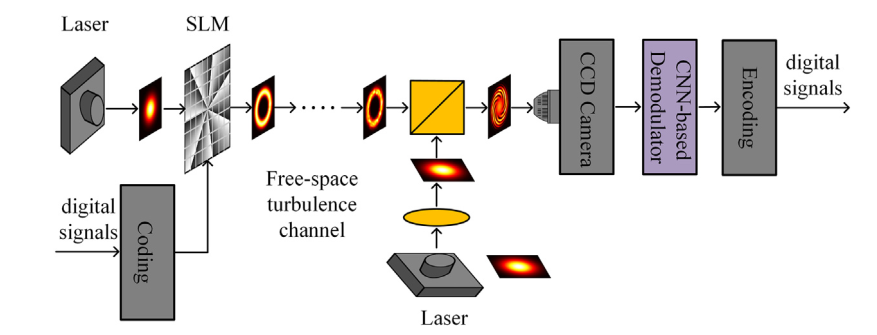 Fig. 1. Diagram of the proposed coherently demodulated OAM-SK system (SLM: spatial light modulator, CCD: charge coupled device, CNN: convolutional neural network)
Ref:
Jiang, S., Chi, H., Yu, X., Zheng, S., Jin, X., and Zhang, X., “Coherently demodulated orbital angular momentum shift keying system using a cnn-based image identifier as demodulator,” Optics Communications 435, 367–373 (2019).
Proposed Model
In this study, we propose and demonstrate a coherently demodulated OAM-SK system using a CNN-based image identifier as demodulator. At the transmitter side, we use LG beams carrying different OAM eigenmodes as the symbols. At the receiver side, a Gaussian spherical wave from a local laser is mixed with the received LG beams and the interference patterns are captured by a CCD camera. We use a CNN based image identifier to directly recognize the received LG beams since each OAM eigenmode (with a topological charge 𝑙) corresponds to a unique interference pattern, which features in high efficiency and simplicity of the receiver.

We only need to train one CNN based image identifier for different m-ary OAM-SK system, different m-ary OAM-SK systems are configured with different image identifiers, which also simplifies the system’s implementation. We investigate the system performance in terms of demodulation accuracy of the 4-, 8- and 16-ary OAM-SK systems with different intensity of local Gaussian beam, strength of AT and transmission distance.
Model Description
The proposed CNN model is depicted in Fig. 3. The inputs of the network are the intensity distributions of GPBs, including the patterns with and without the influence of turbulence. The standard GPB without turbulence is shared, and only one light intensity distribution needs to be generated. The trained CNN model requires a better generalization ability, that is, it can process untrained data well. Also, the CNN model with strong generalization ability can effectively prevent overfitting
The size of each image is resized to 256 x 256 , and the images are normalized by the maximum gray value. The output of the network is the phase screen of AT with the size of 256 x 256 which is also normalized into [0,1] by a proper normalization factor.
Results and Discussion
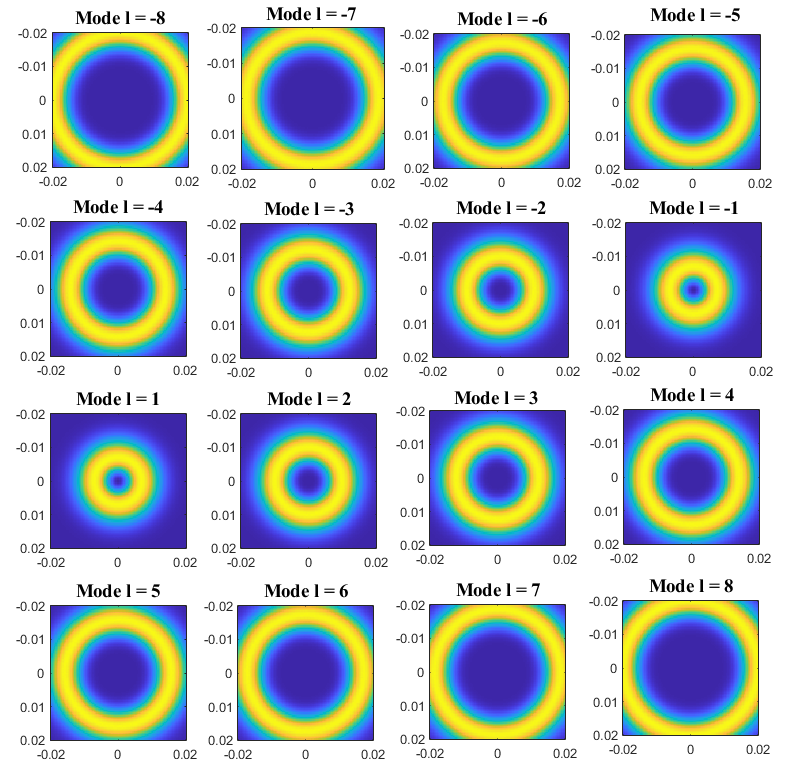 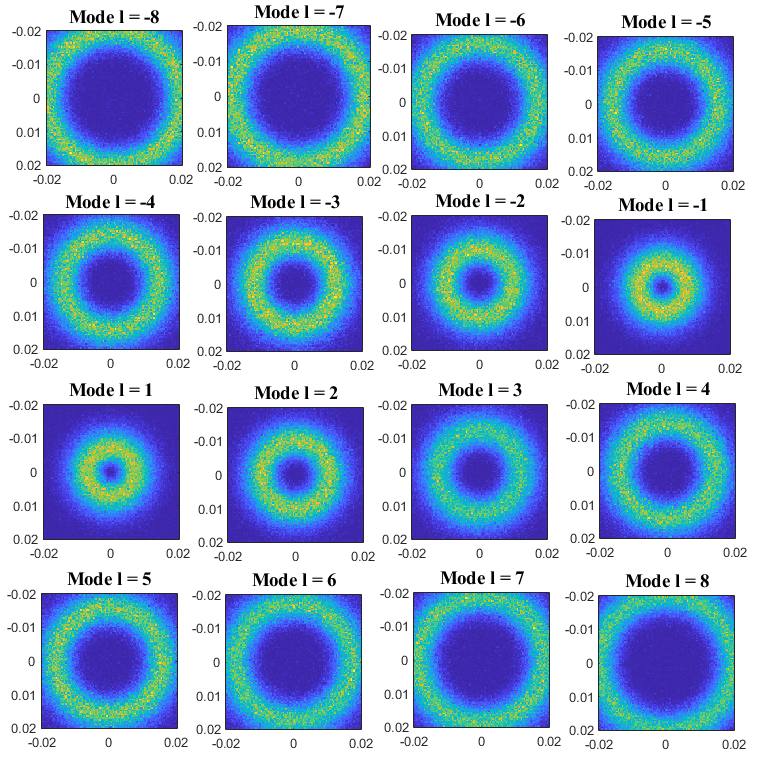 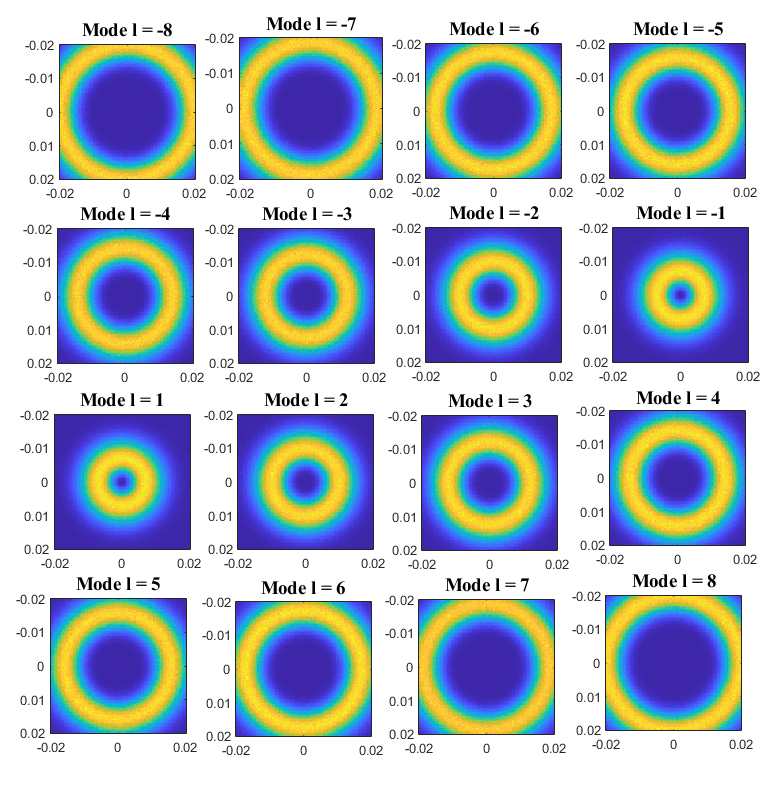 Fig 3: Received modes (25dB)
Fig 2: Received modes (5dB)
Fig 1: Transmitted modes
Results and Discussion
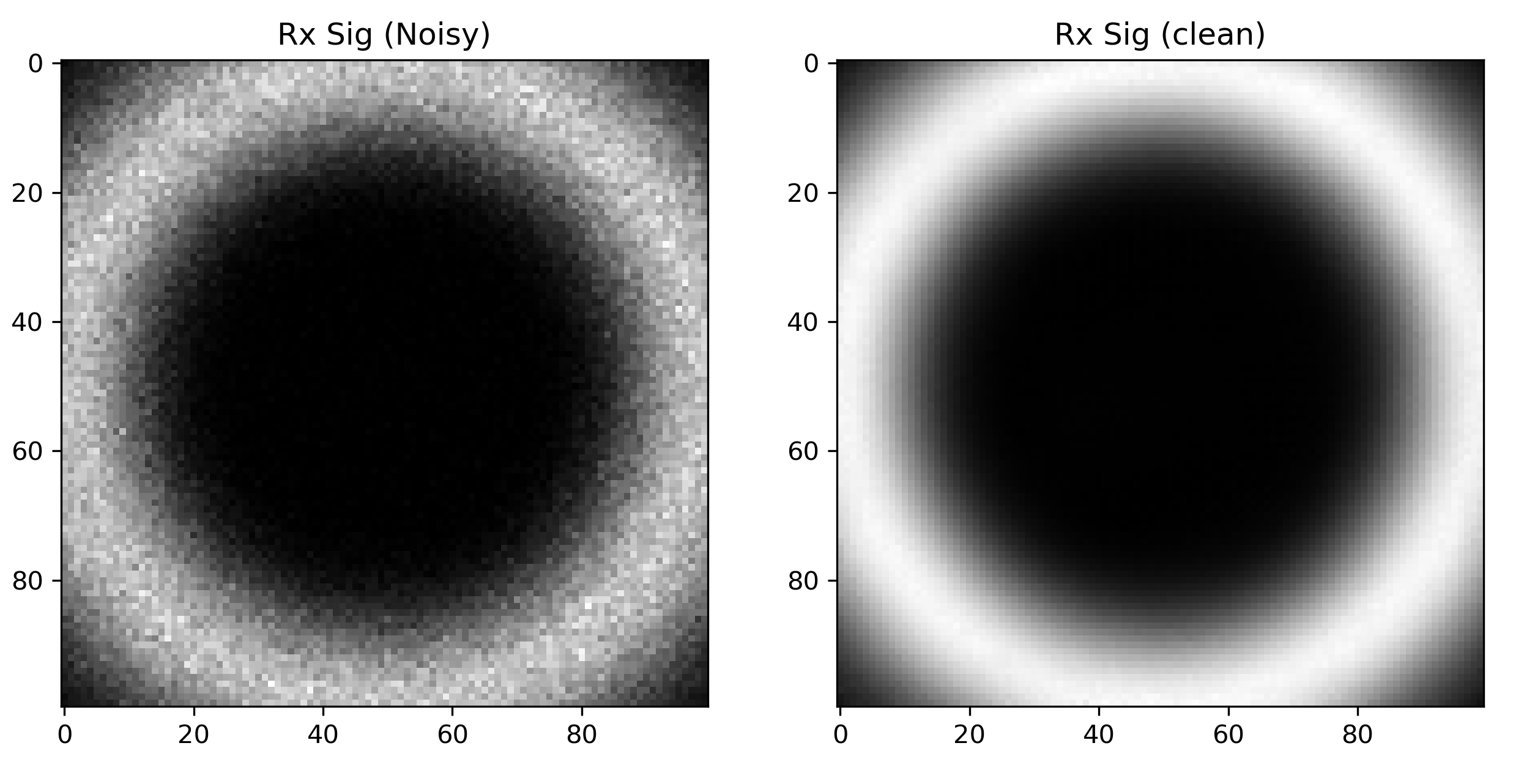 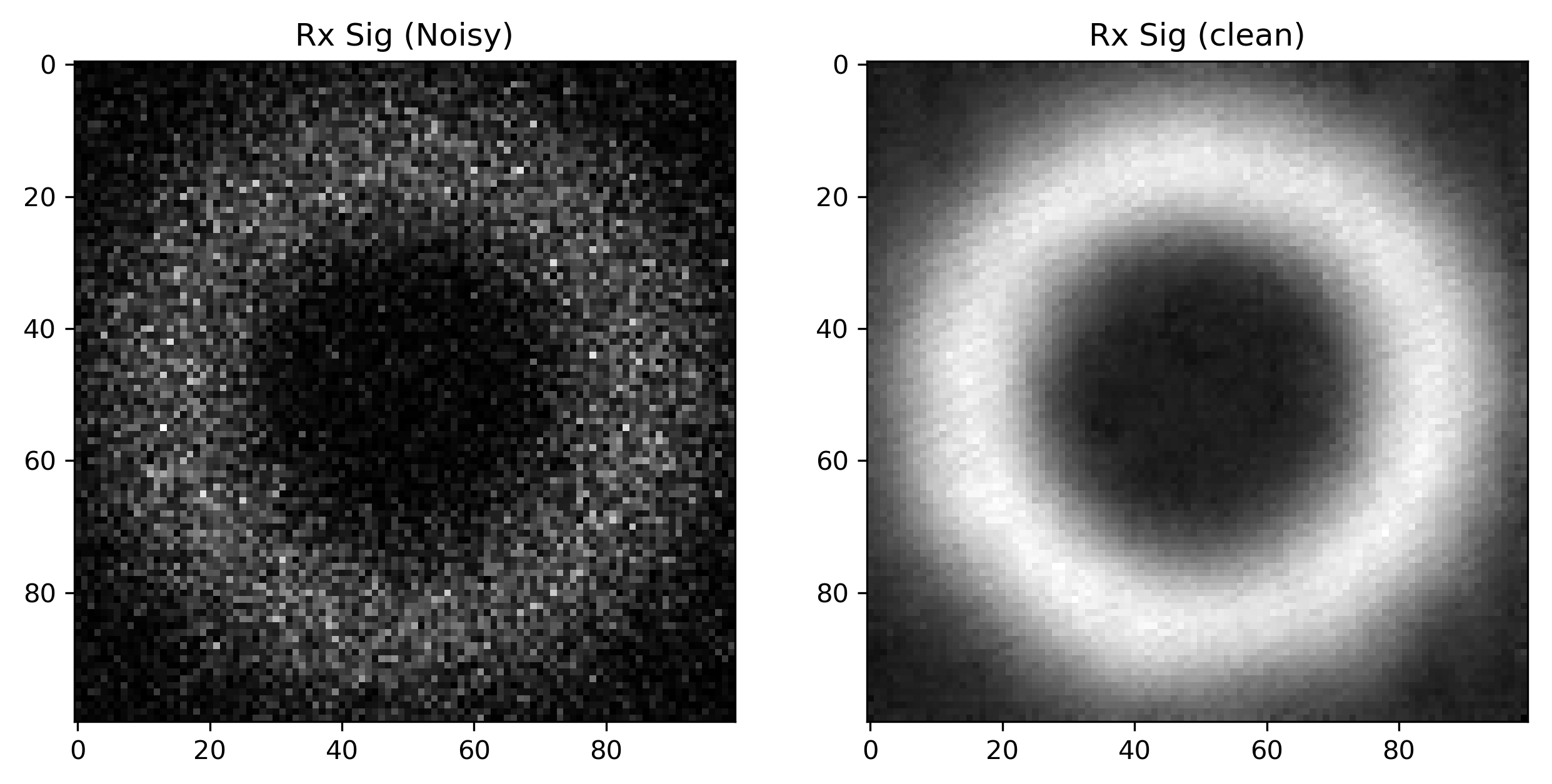 Fig 2: Received noisy and clean modes (20dB)
Fig 1: Received noisy and clean modes (5dB)
Conclusion
In summary, we have investigated the OAM pattern recognition of FSO communication using an improved CNN model based on convolution blind denoising network. We prove that the recognition accuracy of OAM pattern can be improved further. Compared with previous studies, our method not only maintains high accuracy of OAM pattern recognition, but also reduces computational complexity. In additions, the results demonstrated that our system has better generalization ability and stronger robustness, which can maintain a relatively high accuracy in the case of unknown AT strengths.
Reference
[1] G. Fan, J. Sun, G. Gui, H. Gacanin, B. Adebisi, and T. Ohtsuki, “Fully convolutional neural network-based CSI limited feedback for FDD massive MIMO systems,” IEEE Trans. Cogn. Commun. Netw., vol. 8, no. 2, pp. 672–682, Jun. 2022.
[2] J. Fan, P. Liang, Z. Jiao, and X. Han, “A compressive sensing and deep learning-based time-varying channel estimation for FDD massive MIMO systems,” IEEE Trans. Veh. Technol., vol. 71, no. 8, pp. 8729–8738, Aug. 2022.
[3] A. Yesilkaya, O. Karatalay, A. S. Ogrenci, and E. Panayirci, “Channel estimation for visible light communications using neural networks,” in Proc. Int Joint Conf. Neural Netw. (IJCNN), 2016, pp. 320–325.